Master Method
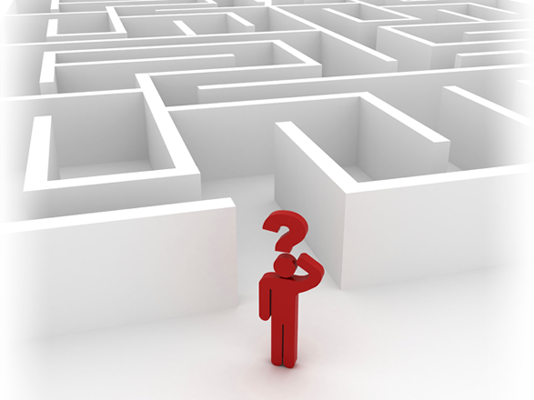 Proof (Part II)
Design and Analysis of Algorithms I
The Story So Far/Case 1
Basic Sums Fact
Case 2
Case 3
The number of levels of the recursion tree.
The number of nodes of the recursion tree.
The number of edges of the recursion tree.
Case 3 continued
The Master Method